GÉPI TANULÁS, neuron, neuronháló
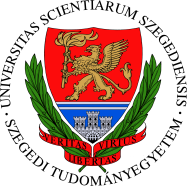 A gépi tanulás célja
Cél: Olyan programok létrehozása, amelyek a működésük során szerzett tapasztalatok segítségével képesek javítani a saját hatékonyságukon
Tanulóalgoritmus: Olyan algoritmusok, amelyek képesek szabályosságok, összefüggések megtalálására tanítópéldák egy halmaza alapján
2. megj: az „összefüggést” a legtöbb esetben úgy fogjuk reprezentálni, hogy a programnak valamilyen inputra valamilyen outputot kell adnia, a tanulási folyamatot pedig az jelzi, ha egyre több helyes outputot ad
1. megj: A lényeg nem a konkrét tanulópéldák megtanulása, hanem a helyes általánosítás a tanulás során nem látott példákra is! Erre még  visszatérünk.
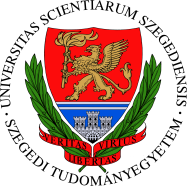 Gépi tanulási feladatok típusai
Felügyelt tanulás: minden tanítópéldához meg van adva, hogy milyen választ várunk a géptől
Tipikus feladat: osztályozás
Példa: karakterfelismerés
Input: betűket ábrázoló képek
Output: (ezt kell a gépnek kitalálnia): milyen betű van a képen
Felügyelt tanítás esetén a tanítópéldákhoz (betűk képei) az elvárt választ is megadjuk (milyen betű van a képen)
Regresszió, felügyelet nélküli tanulás, idősorok modellezése, megerősítéses tanulás, … : ezek is lehetséges tanulási feladatok
A legegyszerűbb és legyakoribb feladat az osztályozás, a neuronhálók is erre lettek kitalálva eredetileg, így főleg erről fogunk beszélni, de újabban más jellegű feladatokra is próbálják/tudják használni őket
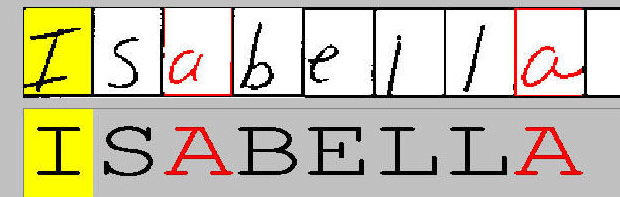 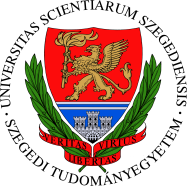 Az osztályozási feladat
A leggyakoribb gépi tanulási feladat az osztályozás
Cél: objektum-példányok besorolása előre adott c1,…,cM osztályok valamelyikébe
Input: valamilyen mérési adatokból álló (fix méretű) vektor
Jellemzővektor, feature vector, attributumvektor
Tanítópéldák halmaza: jellemzővektorokból és hozzájuk tartozó osztálycímkékből álló párosok egy halmaza
Példa: Influenzás-e a beteg?
 		        F  e  a  t  u  r  e     v  e  c  t  o  r	Osztálycímke (I/N)
tanító-
példányok
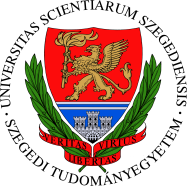 A jellemzőtér
Ha a jellemzővektorunk N komponensből áll, akkor a tanítópéldáink egy N-dimenziós tér pontjaiként jeleníthetők meg
osztálycímkék (c): színekkel, esetleg n+1-edik dimenzióként 
1 jellemző –> 1 tengely (x) 
2 jellemző –> 2 tengely (x1, x2)
3 jellemző –> 3 tengely (x1, x2, x3)







Nagydimenziós adatok értelmes kirajzolása külön terület (adatvizualizáció)
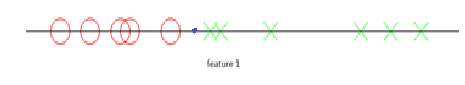 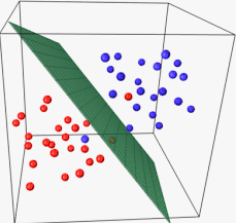 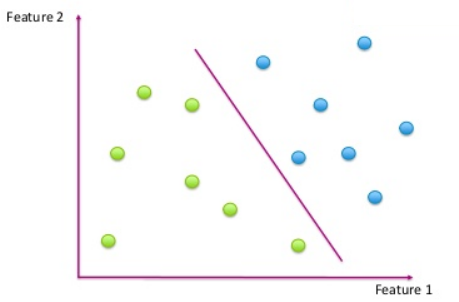 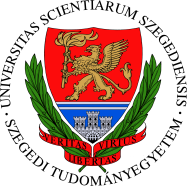 Osztályozás
A gépi tanulás feladata a tanítópéldák pozíciója és címkéje alapján megbecsülni az osztályokat elválasztó határ helyét
Ha a határ megvan, akkor az osztályozó a tér tetszőleges X pontjának meg tudja mondani a C osztálycímkéjét 
Kimenetként ezt szoktuk várni (mondjuk egész számokként kódolva)
Az osztályozónak tehát egy XC leképezést kell megtanulnia
X vektorális: x1,x2,…,xN   ahol N a jellemzők száma
C egész számokat vehet fel értékként: 0,1,…K   ahol K az osztályok száma
A korábbi példa N+1 dimenziós ábrázolásmóddal:
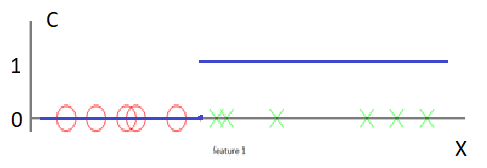 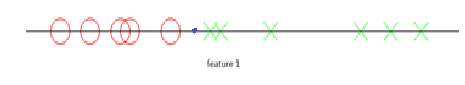 Lineáris osztályozás
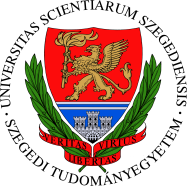 Az osztályok közötti határt akarjuk megtanulni, ezt valamilyen egyszerű matematikai görbével érdemes leírni
A legegyszerűbb megoldás a lineáris osztályozó: ilyenkor a határ-görbe egy egyenes (1D: pont, 2D: egyenes, 3D: sík, … hipersík)





Az egyenes együtthatóinak változtatásával tudjuk az egyenest mozgatni
A tanulás feladata az optimális együttható-értékek megtalálása lesz!
Nyilván vannak nem megoldható esetek, a hiba mérésére visszatérünk
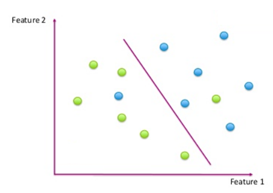 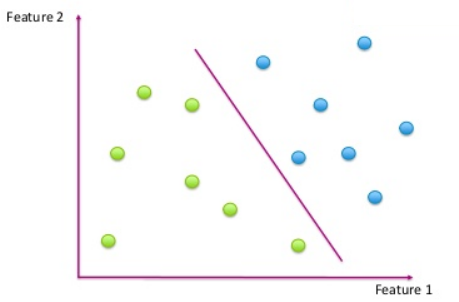 Az aktivációs függvény
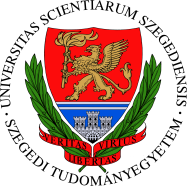 Hogyan tudjuk kimenetként osztálycímkét kapni?
Nézzük meg az egyenes egyenletét (1 változó, 2 osztály):  
A kimeneti értékek (C) folytonosak    C
Az egyik osztályra 0-t, a másikra 1-et szeretnénk kapni
A határ a két osztály közt legyena 0=w0+x1w1 pont (kék pötty)
Az egyenes egyenlete ettől balra negatív, jobbra pozitív értékeket ad
A konverzióra használjunk egy egyszerű küszöbölést  ez lesz az aktivációs függvények elődje: 


A lineáris osztályozóból és fenti aktivációs függvényből áll össze a legrégebbi mesterséges neuron modell, az ún. „perceptron modell”
1950-es évek!!
a=w0+x1w1
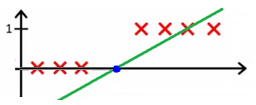 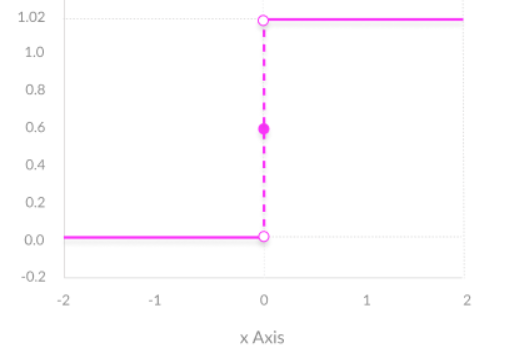 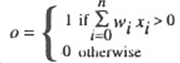 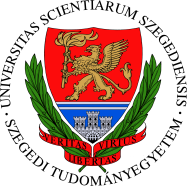 A perceptron neurális modell
Az inputok az x1…xn jellemzőknek felelnek meg
Az egyes kapcsolatok erősségét a w1,..,wn súlyok modellezik
Ezek mellett van egy w0 “bias” paraméter
A neuront érő ingerek összességét aktivációnak hívjuk: 
Egyszerűsítő jelöléssel, egy fix x0=1 inputot felvéve: 
Az a aktivációból az o(a) outputot az aktivációs függvény állítja elő
Ez eredeti modellben ez egy egyszerű küszöbölést végez:






A modell tanulandó paraméterei a w0,..,wn súlyok
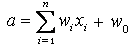 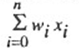 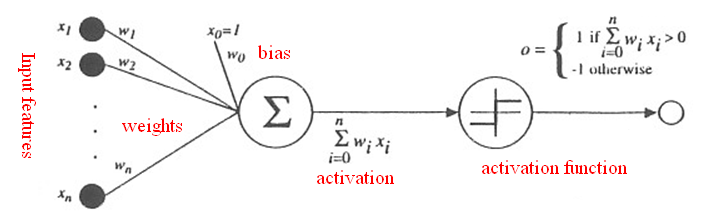 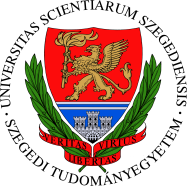 Valószínűségként értelmezhető kimenetek
Az előbb ismertetett, legősibb neurális modell két osztályra működik, és kétféle kimeneti értéket tud adni: 0 (egyik osztály) vagy 1 (másik osztály)
Jobban fogjuk azt a megoldást szeretni, ha a kimeneti értékek 0-1 közti folytonos értékek 
ezek értelmezhetők az adott osztályhoz tartozás valószínűségeként (nemnegatív értékek, összegük 1)
Több osztályra is működik (annyi kimenet, ahány osztály)
A győztes a legnagyobb valószínű-ségű osztály lesz
Ennek a megközelítésnek komoly matematikai háttere is van, ez az ún. Bayes-döntéselmélet (következő slide)
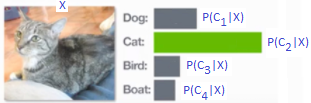 Valószínűségi alapú döntéshozás
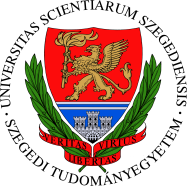 Az osztályhoz tartozás (két osztály esetén P(C1|X) és P(C2|X)) valószínűségének ismeretében minden X pontban azt az osztályt kell választanunk, amelynek valószínűsége nagyobb
Ez az ún. Bayes-döntés avagy „maximum a posteriori” (MAP) döntés




Két osztály esetén ez a küszöbölő függvényes megoldással lényegében ekvivalens eredményt ad, viszont könnyebben kiterjeszthető több osztályra
Komoly elméleti háttere van, ez az ún. Bayes-döntéselmélet
Megmutatható, hogy optimális eredményt ad, amennyiben az adatokból becsült P(C1|X) és P(C2|X) valószínűségek megfelelnek az adati valódi eloszlásának
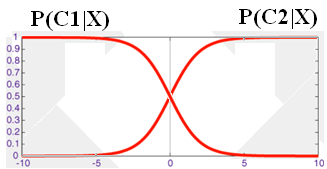 A sigmoid aktivációs függvény
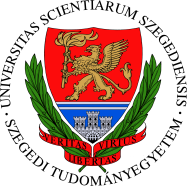 A fenti okokból 2 osztály esetén a küszöbölős aktivációs függvény helyett az ún. sigmoid aktivációs függvényt (σ) fogjuk használni:




Tekinthető úgy, mint a küszöbölős függvény folytonos, „lekerekített” közelítése
Matematikailag könnyebben kezelhető (pl. deriválható)
0 és 1 diszkrét értékek helyett 0 és 1 közti folytonos értékeket ad ki, így a kimenete akár valószínűségként is értelmezhető
Az egyik osztályhoz tartozás valószínűsége: P(C1|X) = σ(wTx+w0)
A másik osztályhoz tartozás valószínűsége:  P(C2|X) = 1 - σ(wTx+w0)
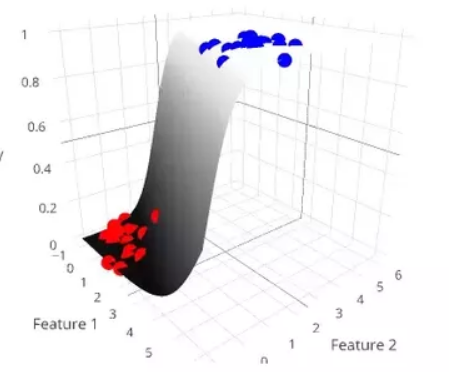 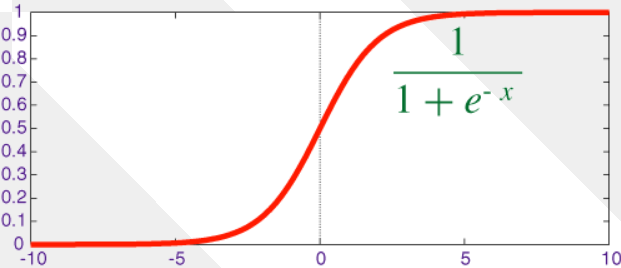 Kiterjesztés több osztályra
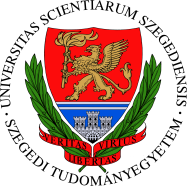 Egy neuronnal (egyenessel) értelemszerűen csak két osztályt tudunk elválasztani (illetve csak 1 kimenete van…)
Ha az adatok több osztályt tartalmaznak, akkor vegyünk fel annyi neuront, ahány osztály van
Ez már tkp. egy neuronháló
Mindegyik neuron egy adott osztályt próbál elválasztani az össze többitől
Valószínűségi szemlélet: mindegyik neuron egy adott osztályhoz tartozás valószínűségét próbálja megbecsülni
Döntéshozás: a MAP döntési szabállyal, vagyis adott x input vektor esetén azt a neuront (osztályt) választjuk, amelyik a legnagyobb értéket adta, azaz amelyik osztályhoz tartozás valószínűsége a legnagyobb
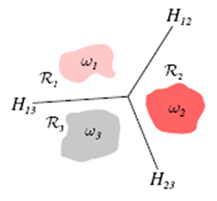 A softmax aktivációs függvény
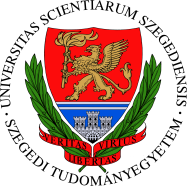 Ha a neuronok kimeneteit az egyes osztályok valószínűségeként akarjuk értelmezni, akkor
Az értékeknek 0 és 1 közé kell esniük
Az összegüknek 1-nek kell lenni
2-nél több osztály esetén a sigmoid függvény az előbbit garantálja, utóbbit viszont nem
Ezért a neuronhálók kimenő neuronjain a softmax aktivációs függvényt fogjuk alkalmazni:


Ahol ai(x) az i-edik neuron lineáris aktivációja, k a neuronok száma
Ekkor az összes neuron 0 és 1 közti értéket fog adni, és a kimenetek összege garantáltan 1 lesz
Összegzés
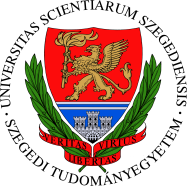 A neuronháló feladata egy XP(Ci) függvény becslése, ahol X a jellemzővektorok tere, Ci pedig az egyes osztályok
Egyetlen neuron működése értelmezhető lineáris osztályozásként, de (megfelelő aktivációs függvény esetén) akár valószínűségi becslésként is
A becsült valószínűségi értékek alapján mindig a legvalószínűbb osztályra szavazunk (Bayes döntési szabály)
Többosztályos feladat esetén több neuronra (tkp. neuronhálóra) lesz szükség, ahol 
Inputok száma = jellemzők száma
a neuronok (kimenetek) száma = osztályok száma
a neuronokon (kimeneteken) a softmax aktivációs függvényt érdemes alkalmazni
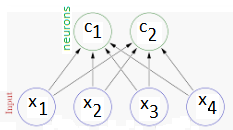